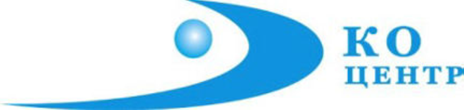 Инновации в местных сообществах
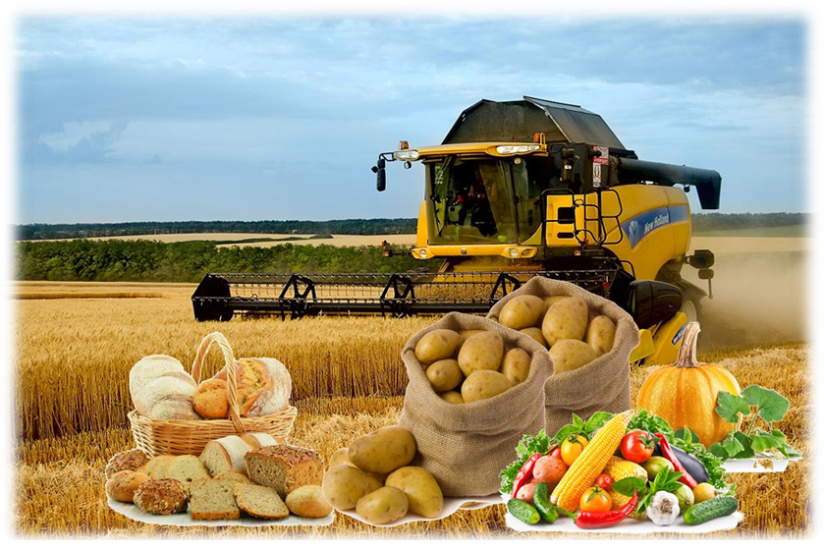 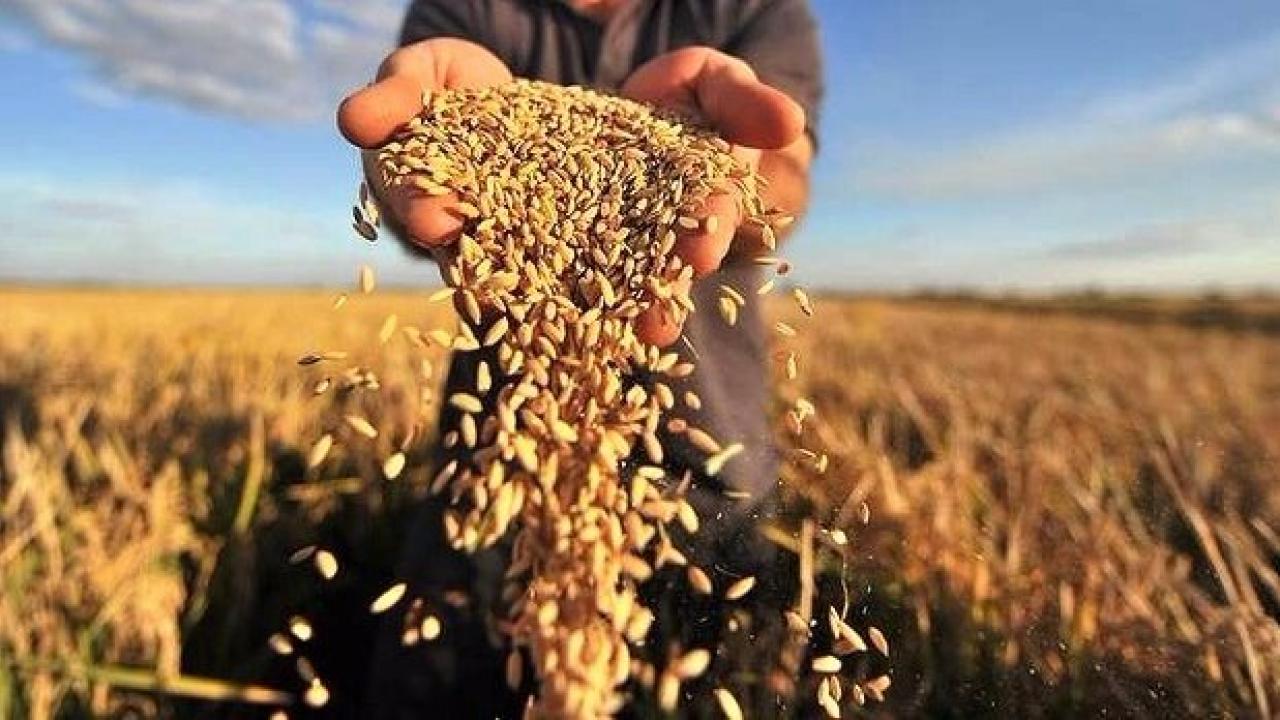 Курмашова Меруерт, ОО «ЭКОЦЕНТР»
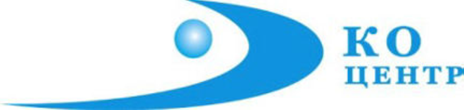 Вовлечение всех заинтересованных сторон
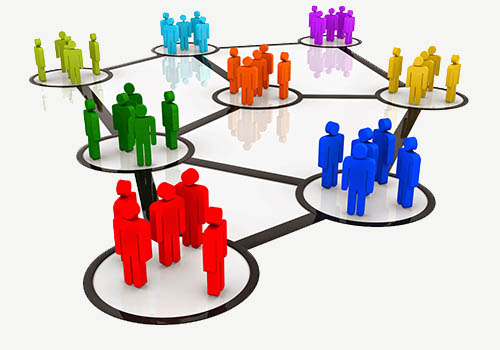 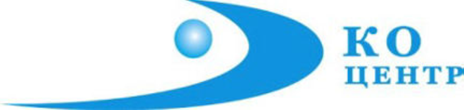 Введен местный бюджет с 2018 года
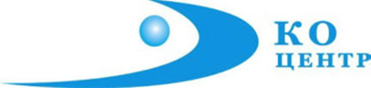 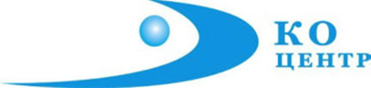 Процесс планирования
Рабочая группа 1
Рабочая группа 2
Собрание местного сообщества
Комитет по планированию
Комплексный план
Обсуждение
Рабочая группа 3
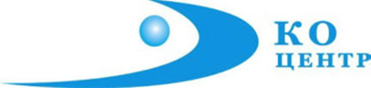 Внешний круг
Широкая публика - Местное сообщество
Сбор данных
Распространение информации
Внутренний круг 
= 
Основные заинтересованные стороны
(Комитет по планированию, рабочие группы)
Внешние эксперты/ фасилитаторы
Поддержка, экспертная консультация
Сбор данных и идей, выявление потребностей и их обсуждение
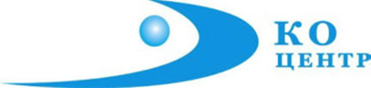 Модель планирования с привлечением заинтересованных сторон
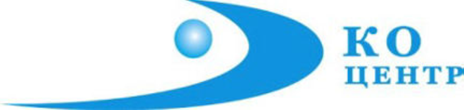 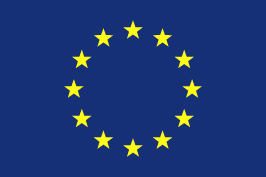 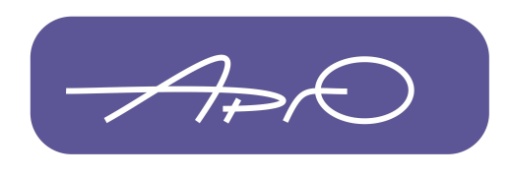 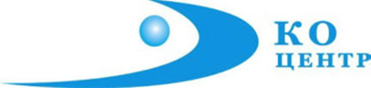 Проект «Инклюзивное планирование местного развития»
В 10 поселках в областях учреждены Комитеты по планированию и Тематические рабочие группы и проведено инклюзивное планирование
Тренинги по территориальному подходу к местному развитию
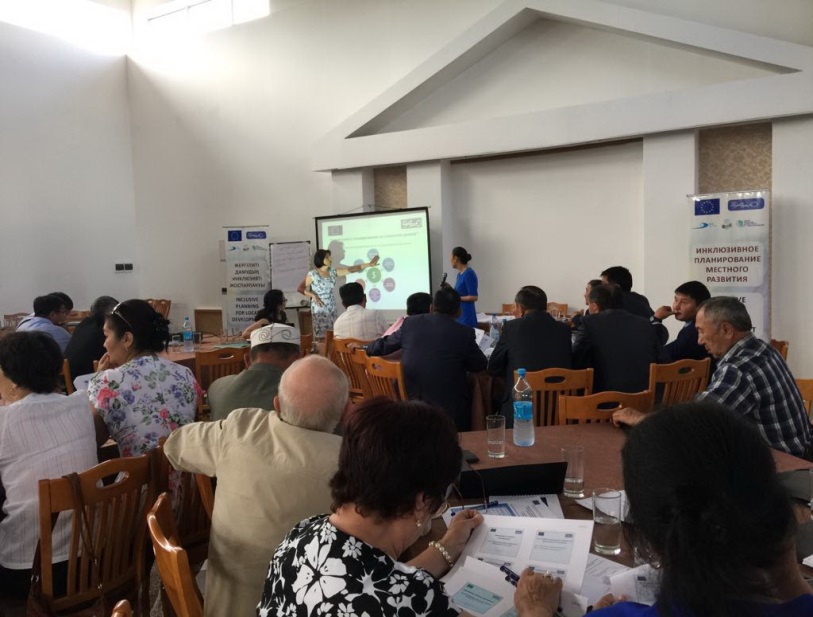 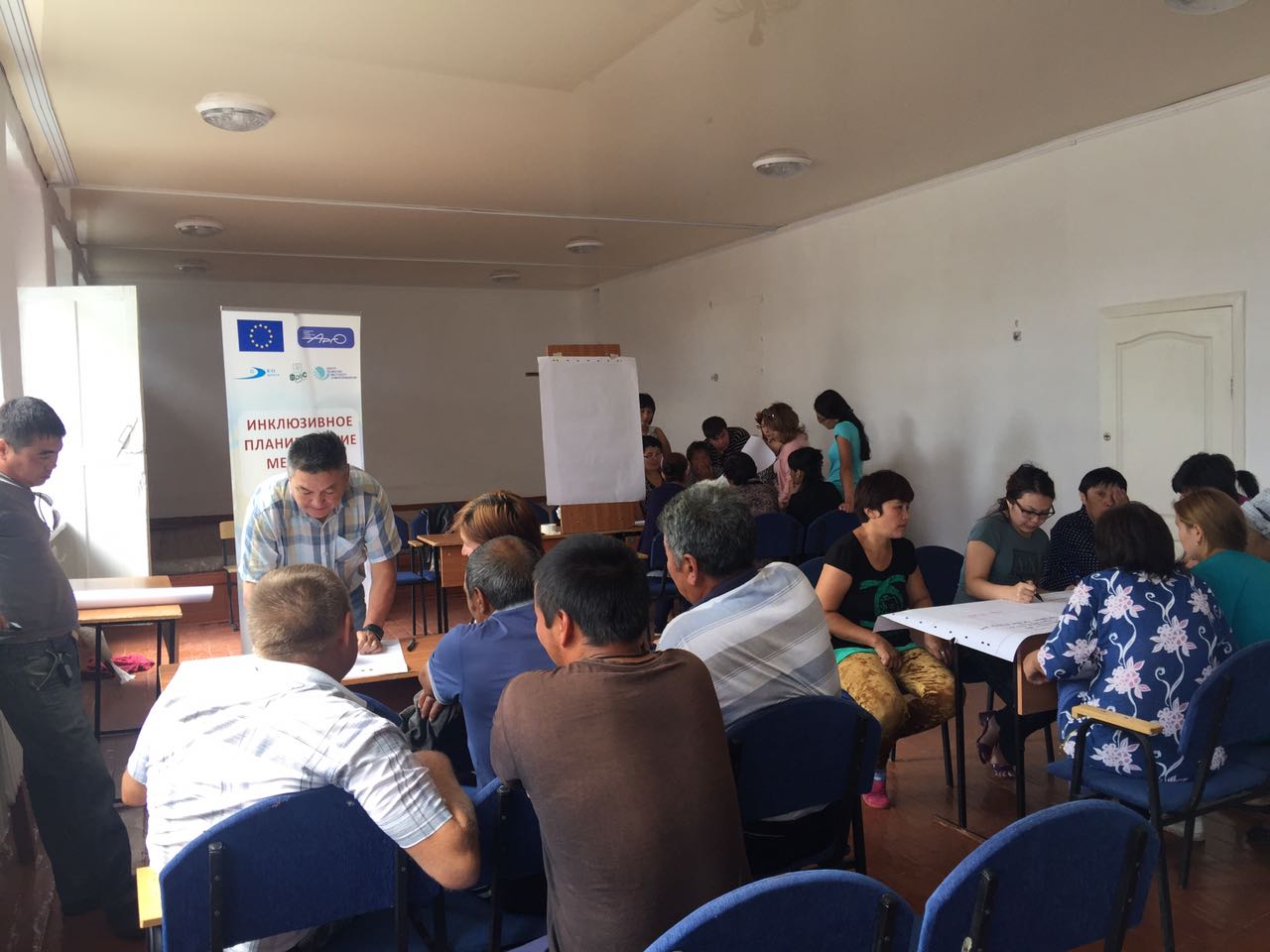 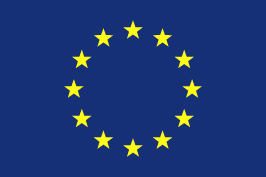 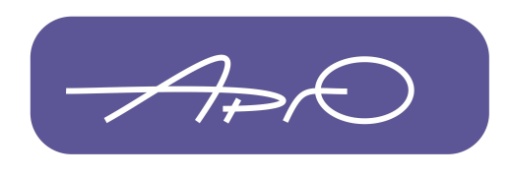 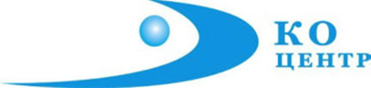 Результаты реализации проекта
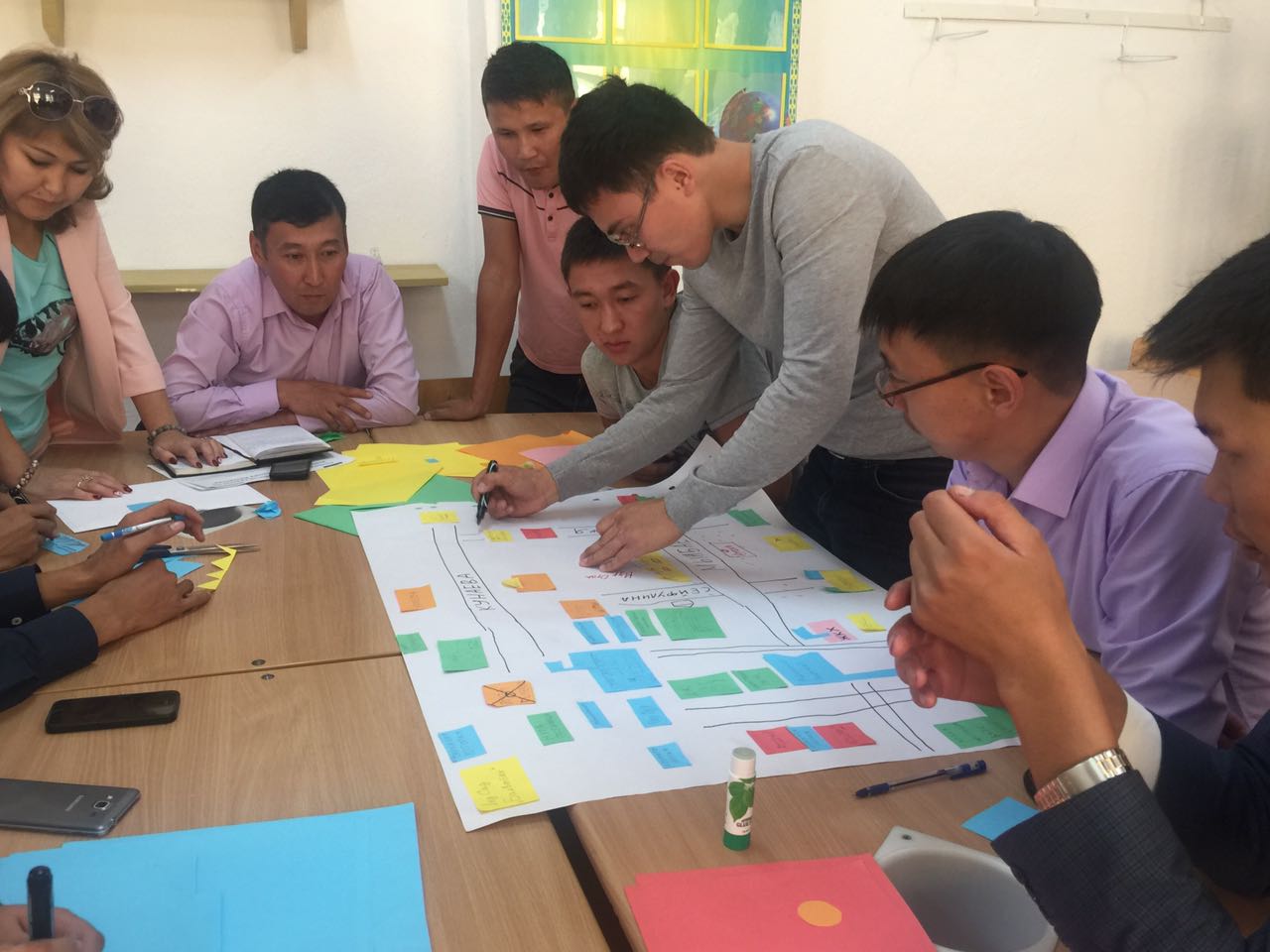 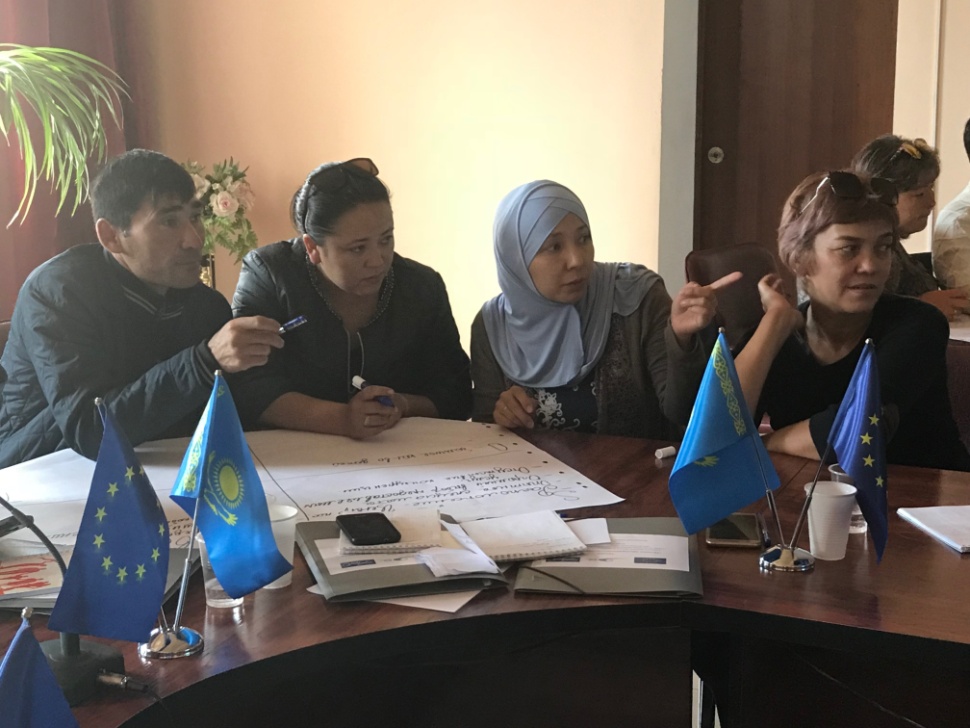 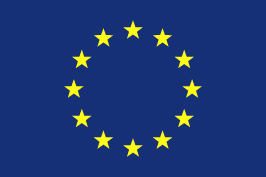 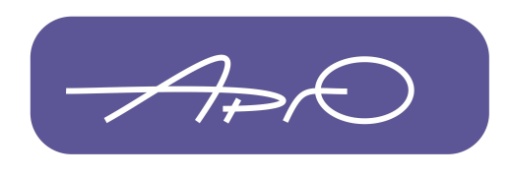 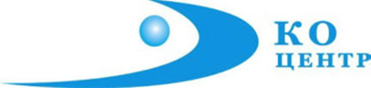 Спасибо за внимание!